Путешествие
Выполняли: Андрющенко Максим. Рязанова Софья, Цыганенко Алексей, Реудова Ирина,  Корпалёв Артур, Кухаренко Михаил
опрос
Марка
Визитка
Наш маршрут
Расскажем немного о том что мы посетим
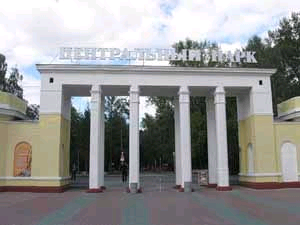 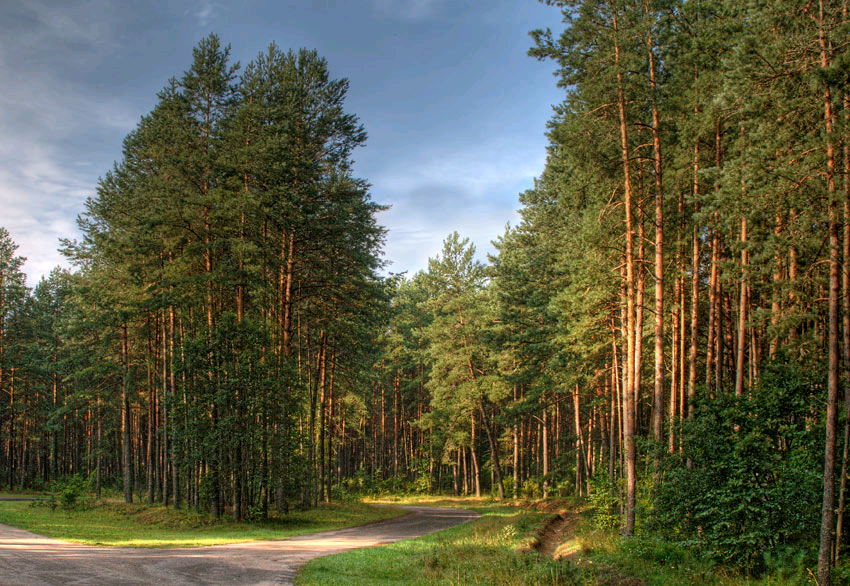 Новосибирский зоопарк
Новосибирский зоопарк — один из крупнейших зоопарков  в России.
      В начале 1935 года зоосад состоял из одного живого уголка.
      К 1937 году усилиями работников и детей был приспособлен под зоосад бывший сад «Альгамбра». К 1937 году в зоосаде содержалось 50 видов птиц и 35 видов зверей.  Летом 2004 года в зоопарке появились на свет необычные детёныши — результат скрещивания тигрицы и льва. Такой гибрид носит название лигр.
Заельцовский парк
Парк культуры и отдыха "Заельцовский" - один из старейших парков города.
     19 сентября 1930 г. был заключен договор с Московским отделением Всесоюзного Научно-Архитектурного Общества по организации по проведению Всесоюзного открытого конкурса на составление проекта парка.
Центральный парк
Центральный парк— крупный парк в центре Новосибирска и самый старый парк города.
     Парк был основан в 1925 году на месте закрытого кладбища.
      В 1952 году на территории парка открылся планетарий, а в 1959 году Новосибирский театр музыкальной комедии.
     30 октября 1961 года имя Сталина было убрано и парк стал называться «Парк культуры и отдыха».
Знаки
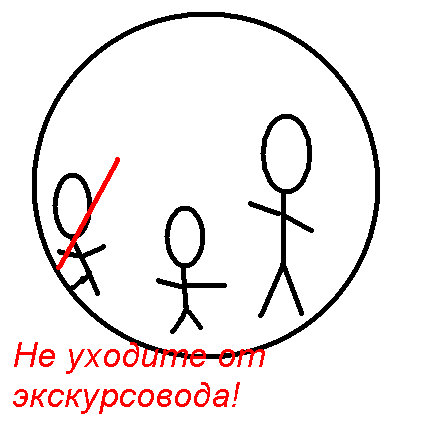 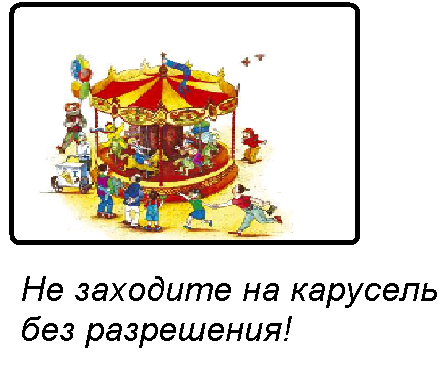 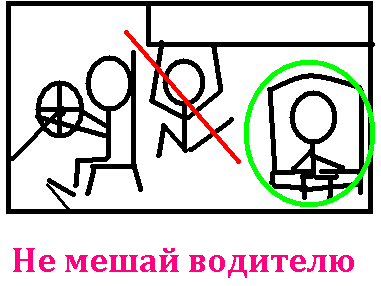 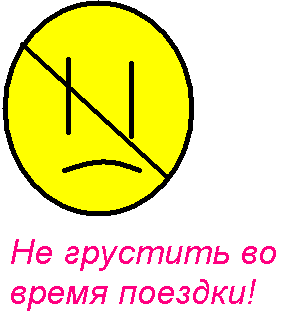 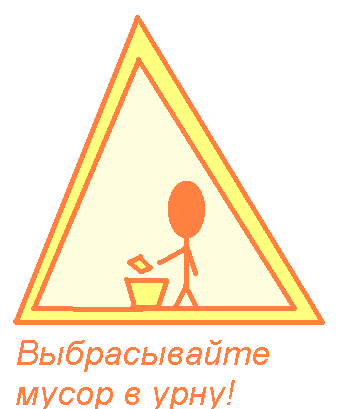 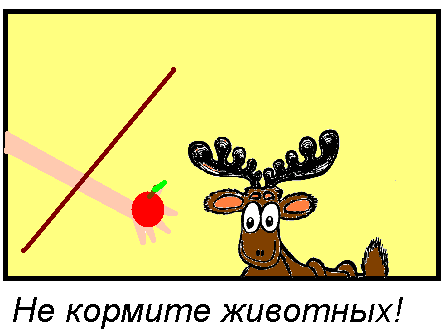 Бюджет
Спасибо за внимание! Выберите нашу компанию!